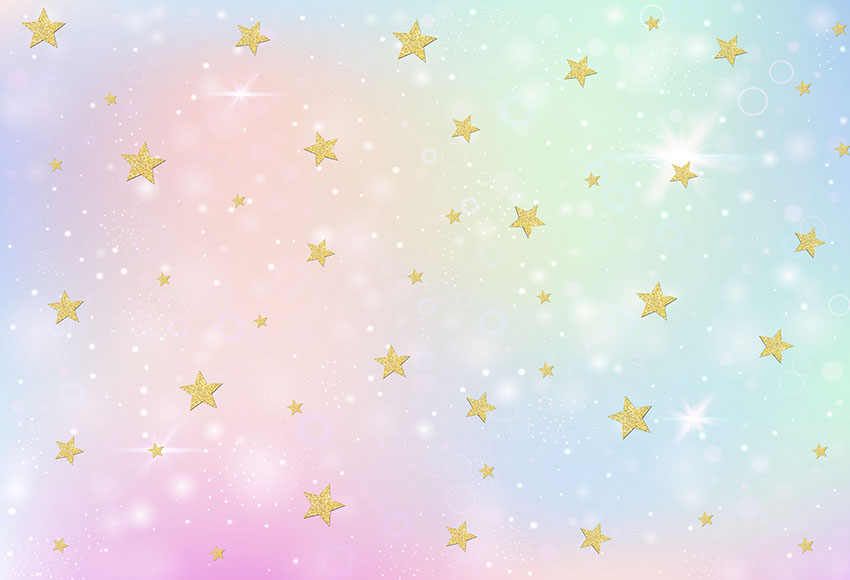 ГКОУ «МОЦО №1»
Создание развивающей среды дома из подручного материала
Учитель
 Елена Сергеевна Гасс
Планшет для рисования
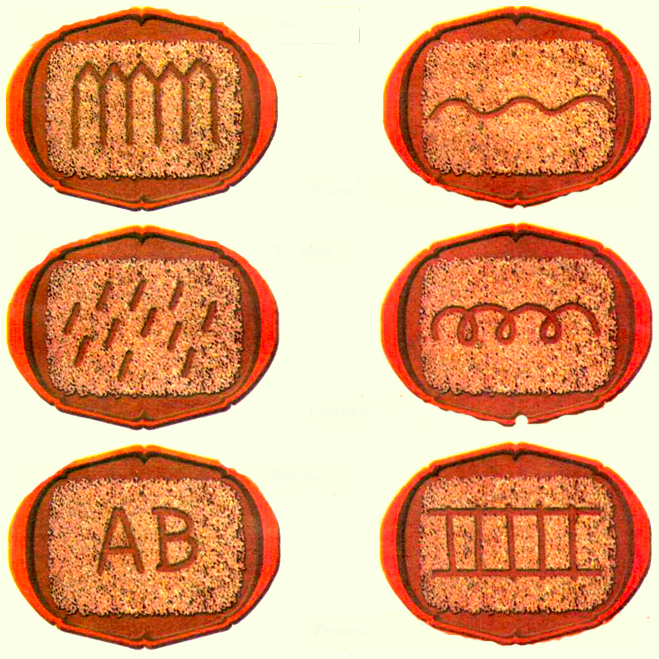 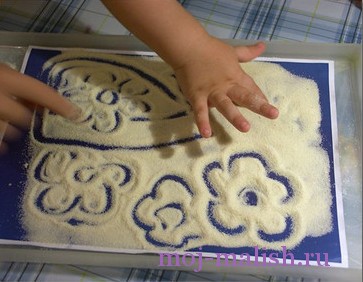 Игра - фасовка
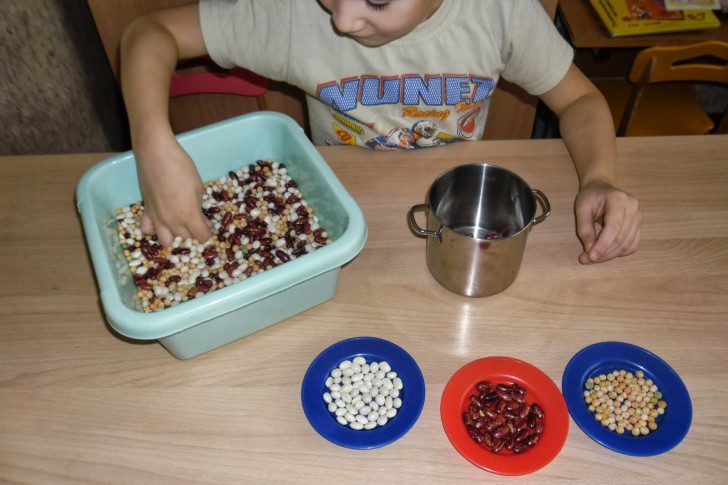 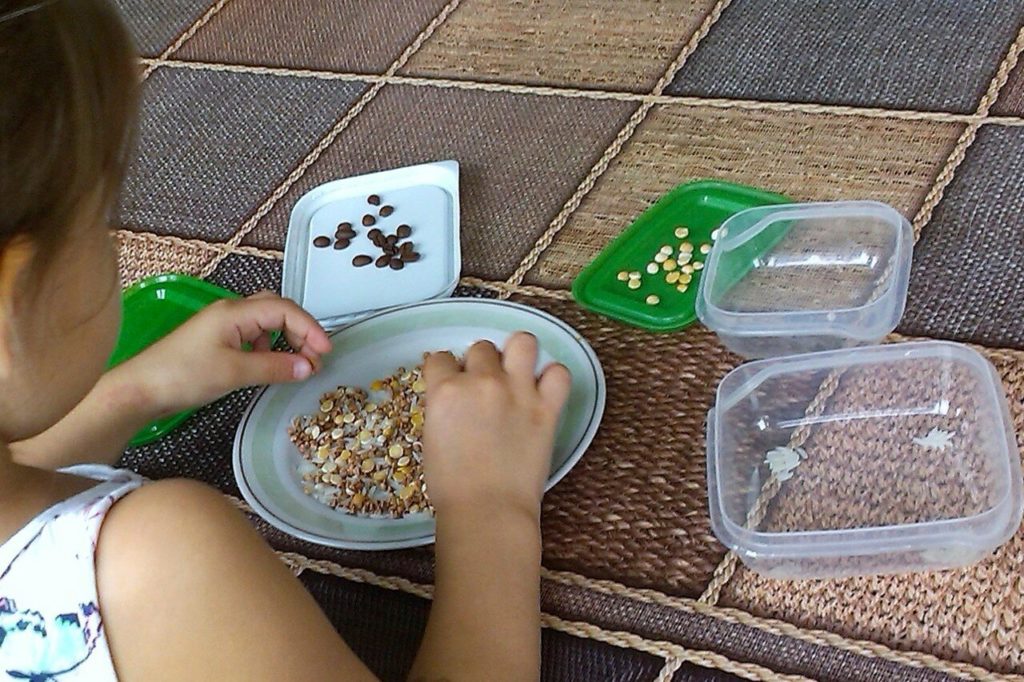 Выкладывание по трафарету
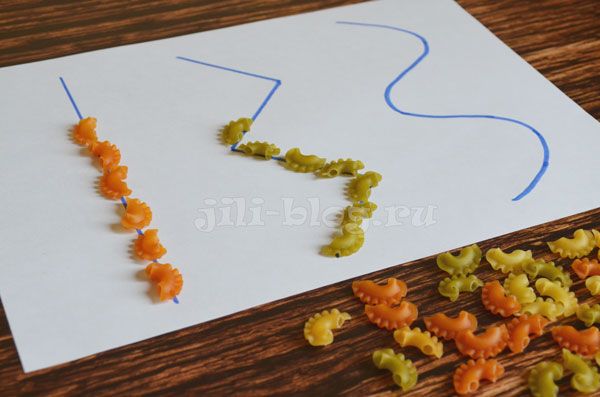 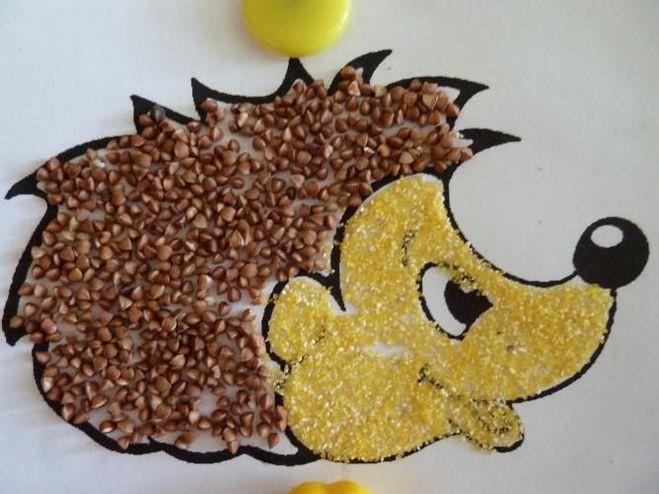 Бусы
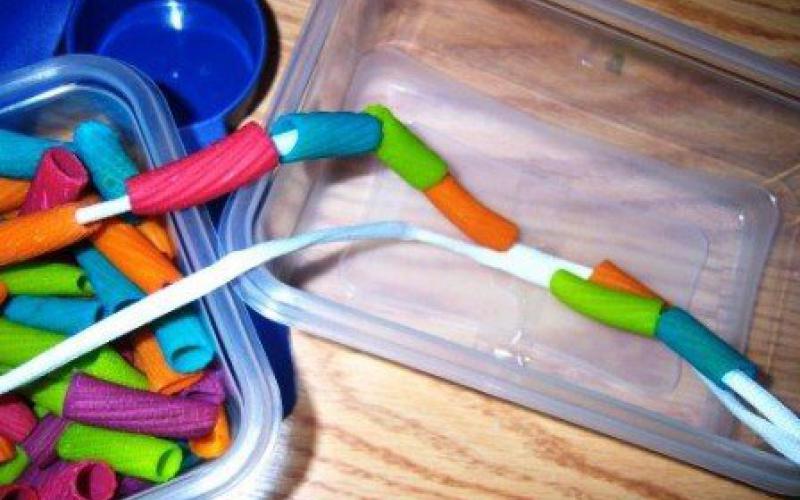 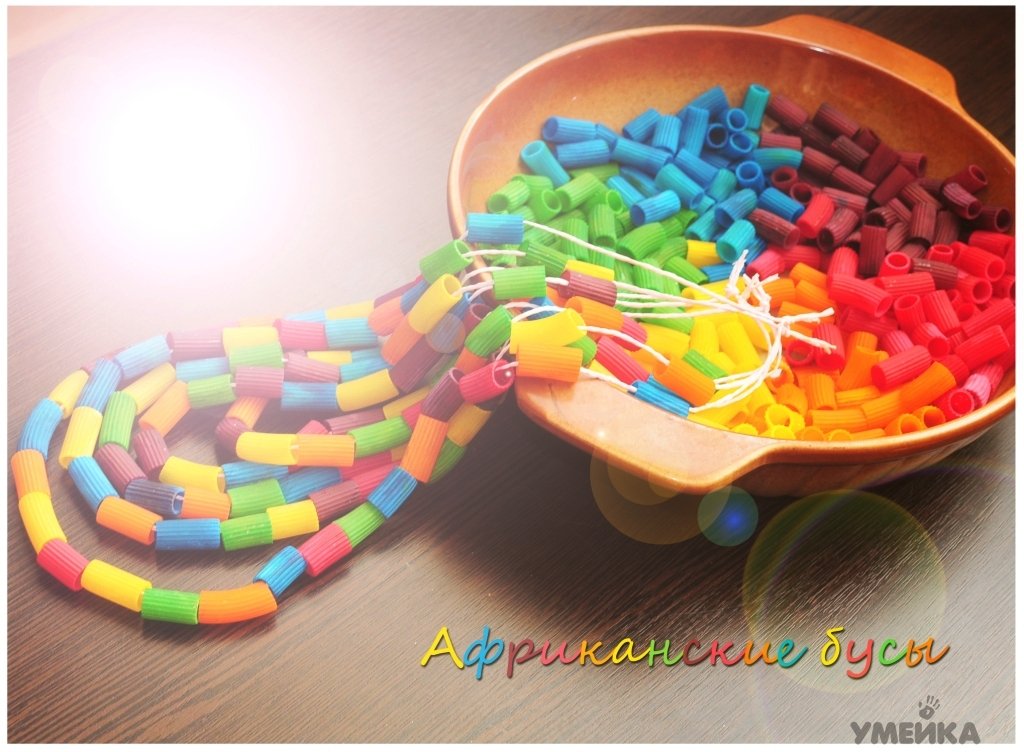 Тактильные мешочки
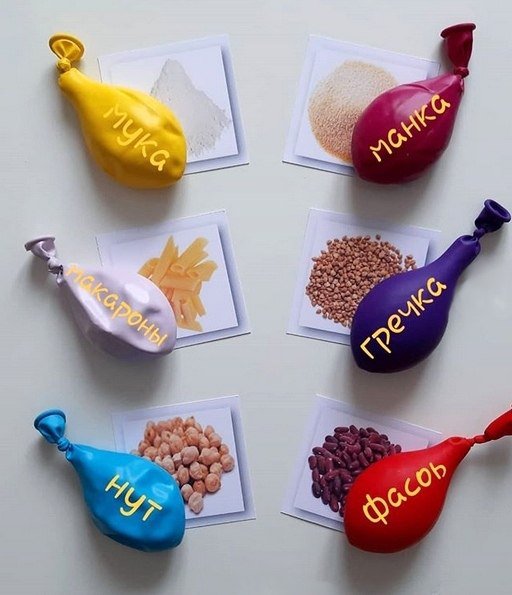 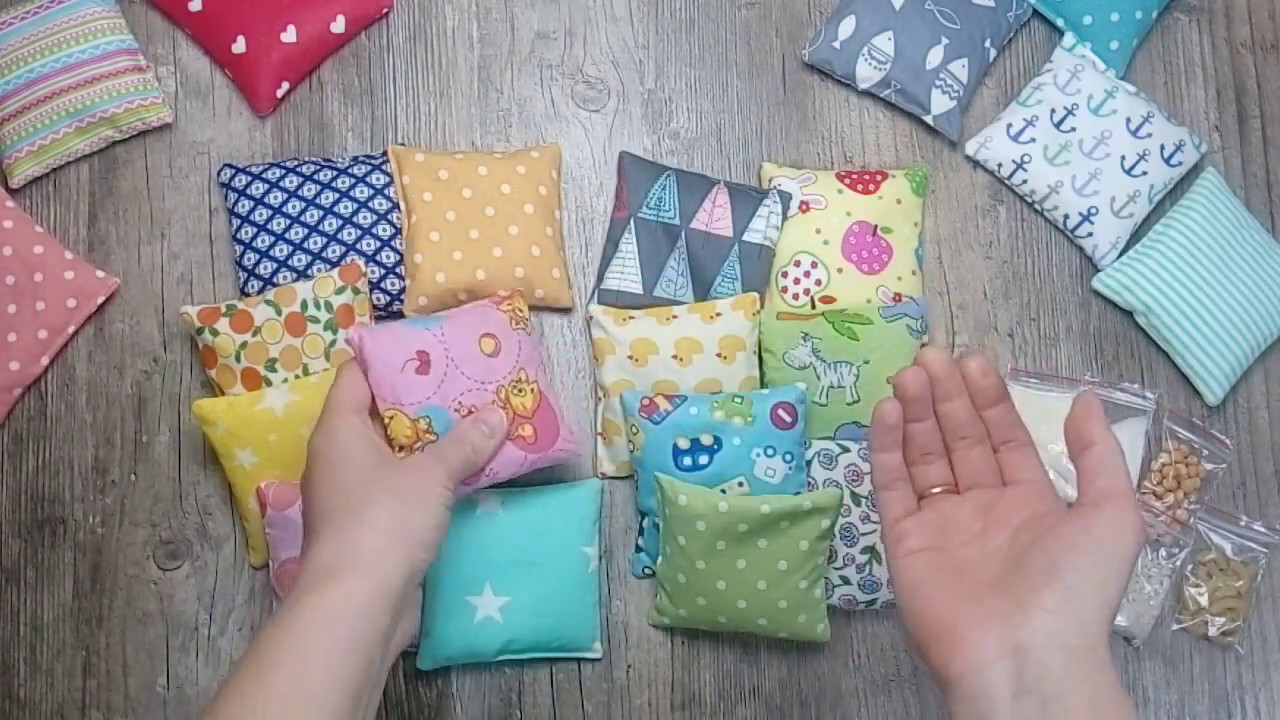 Соленое тесто
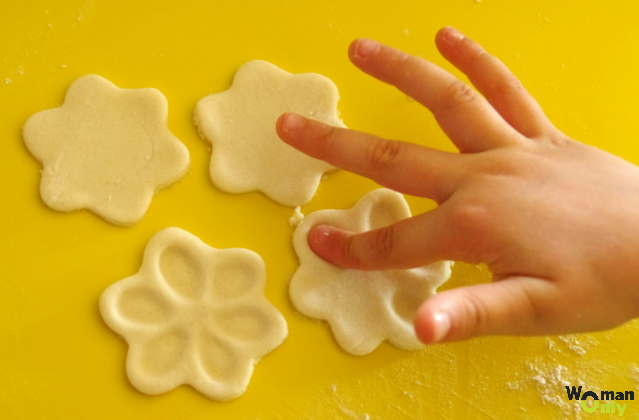 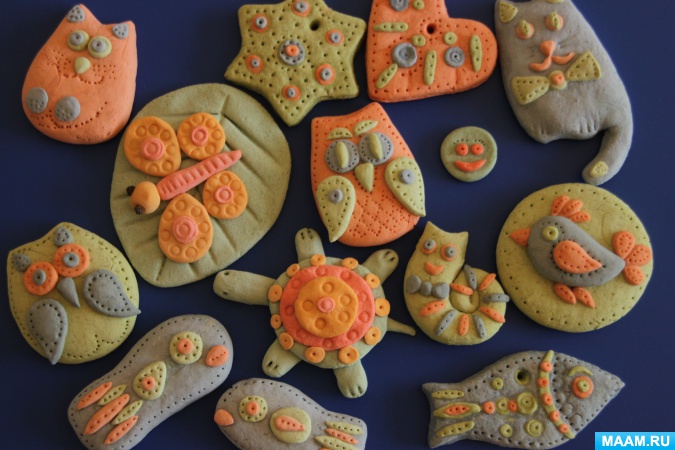 Игры со счетными палочками
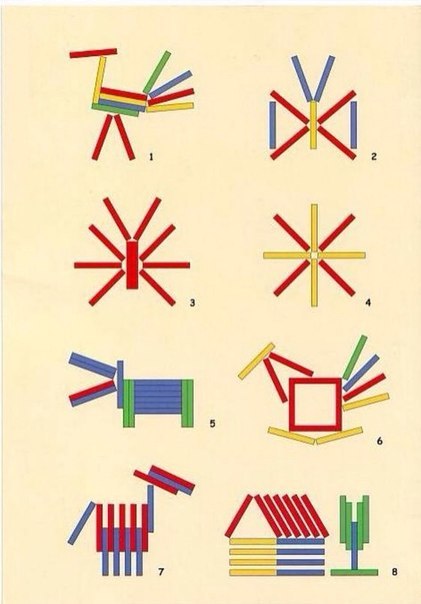 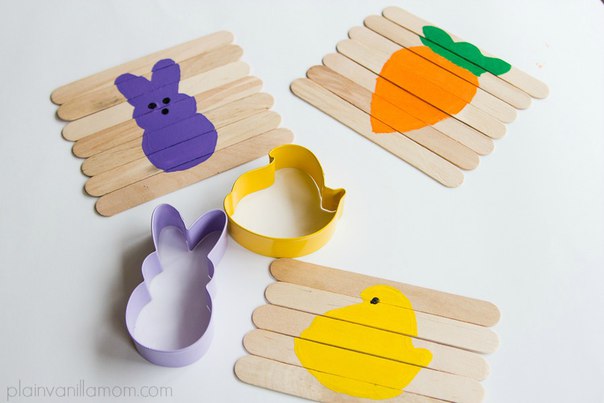 Тактильные лоскутки
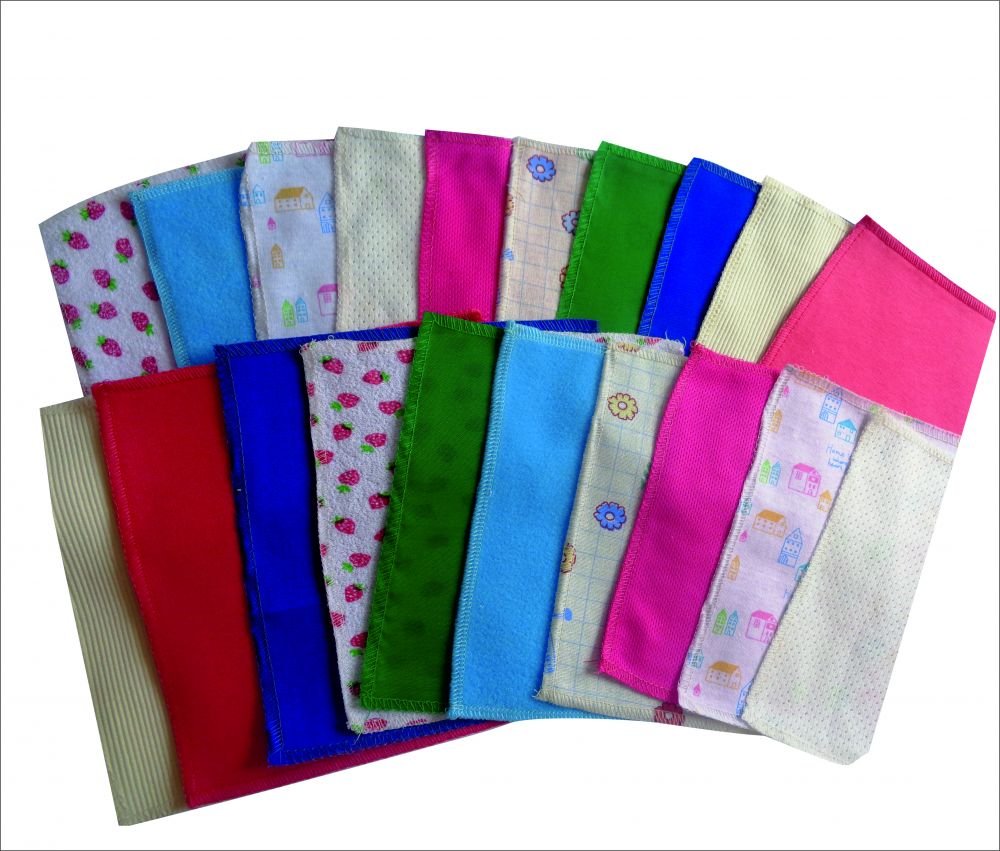 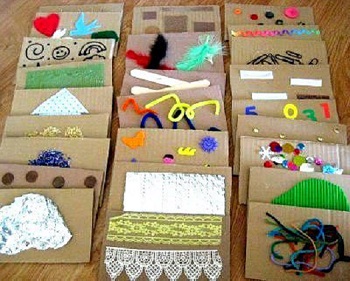 Шумовые коробочки
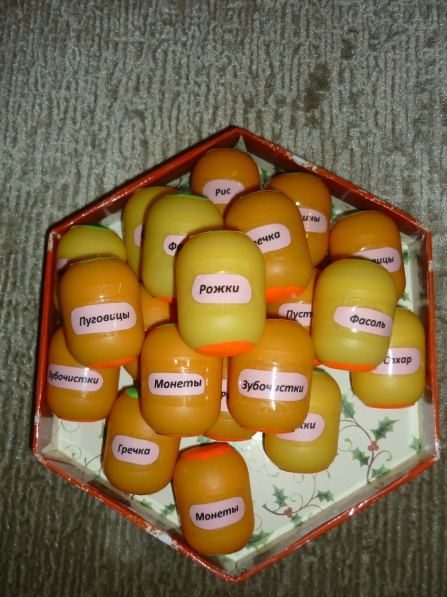 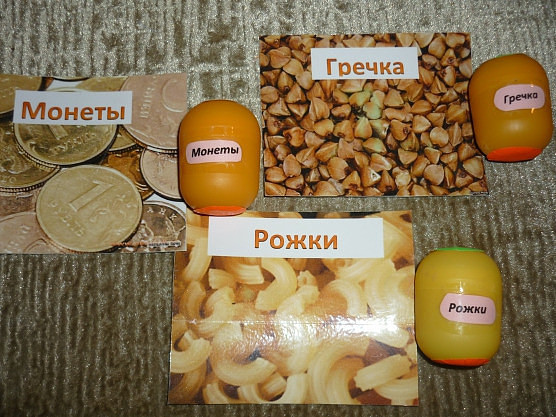 Бильбоке
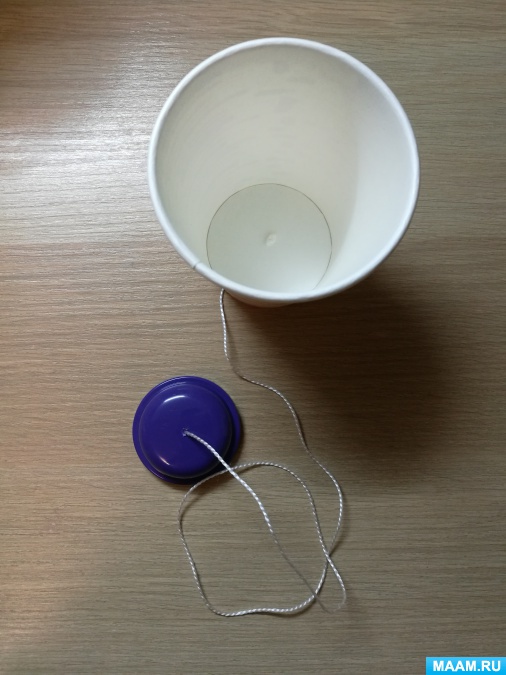 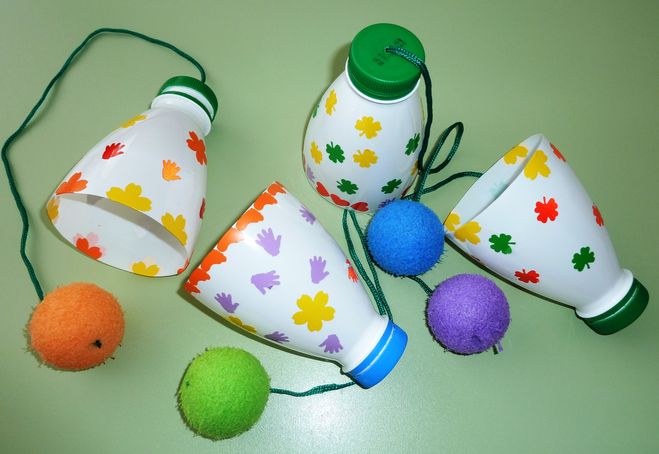 Волшебный мешочек
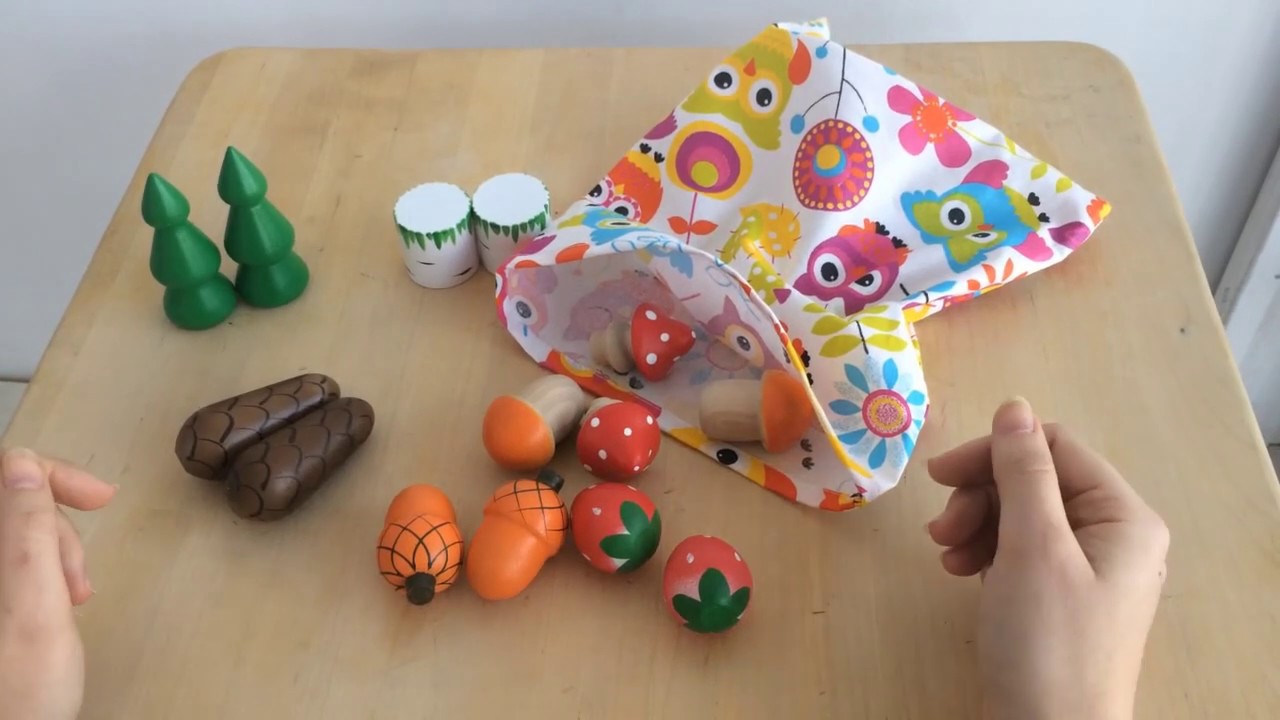 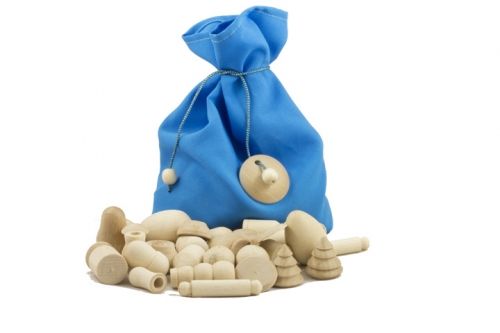 Игры с прищепками
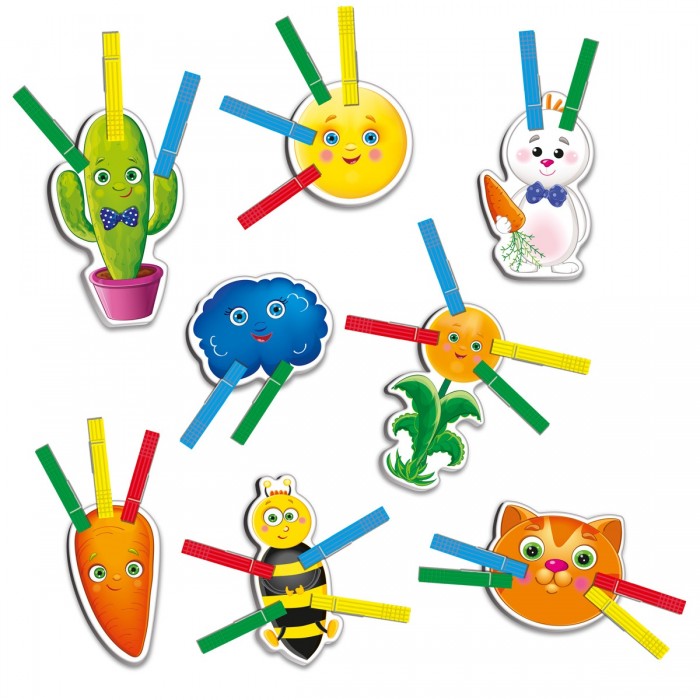 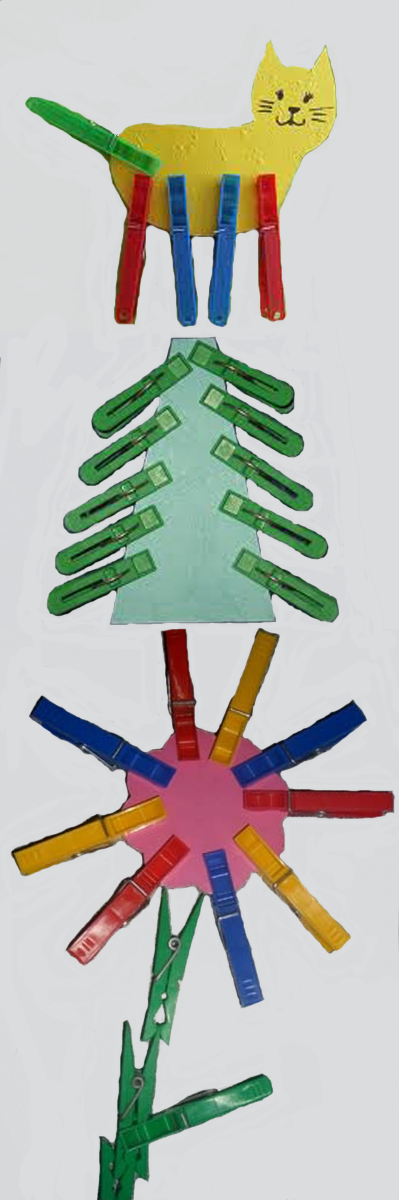 Геометрик
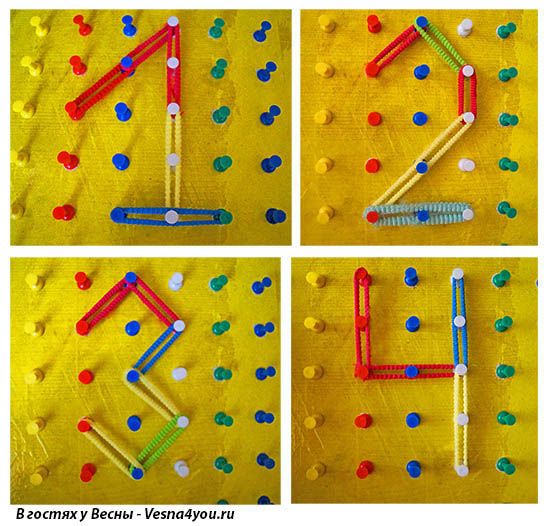 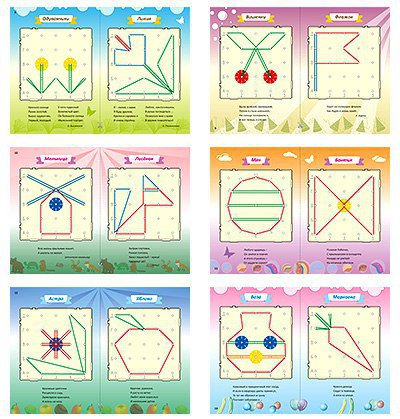 Разрезные картинки
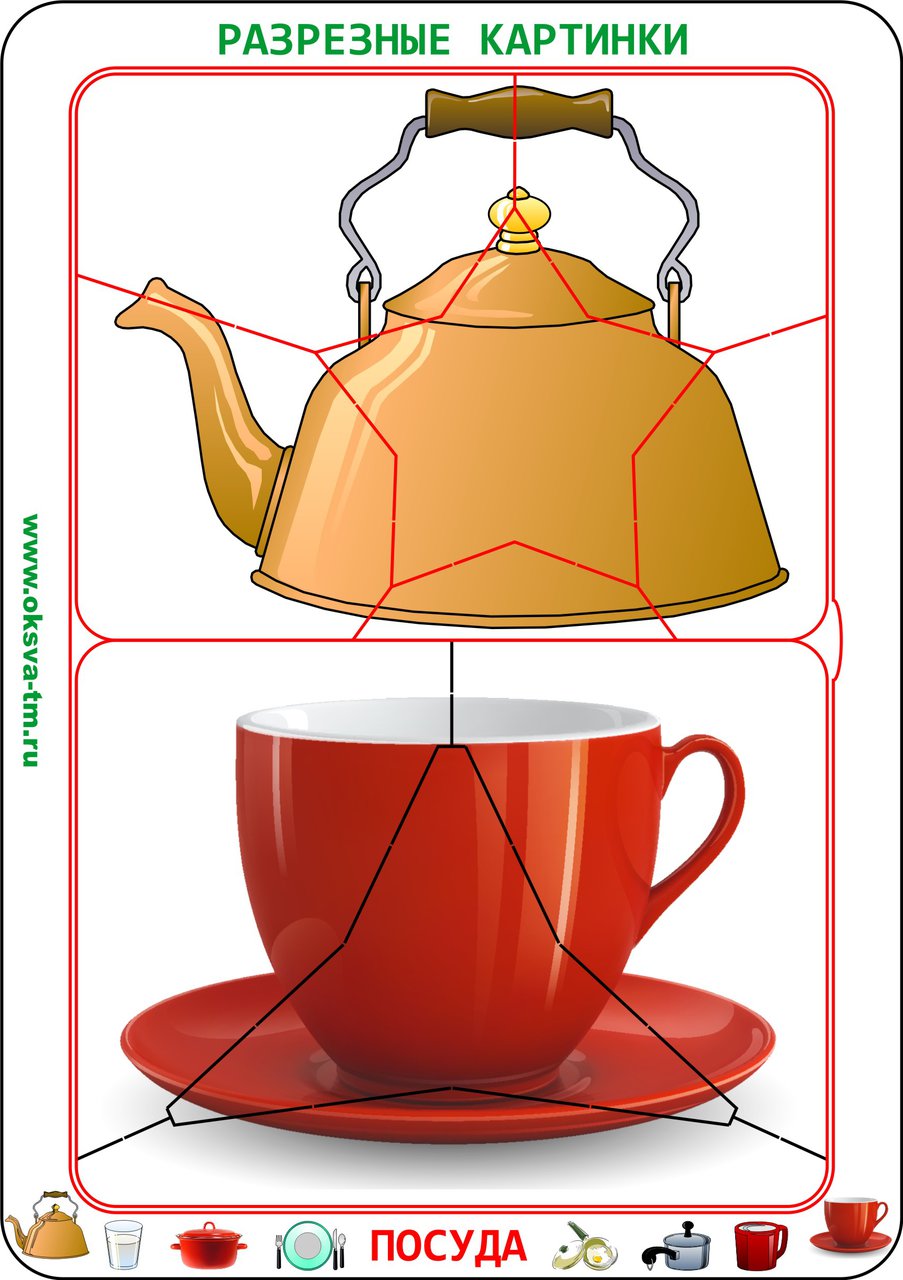 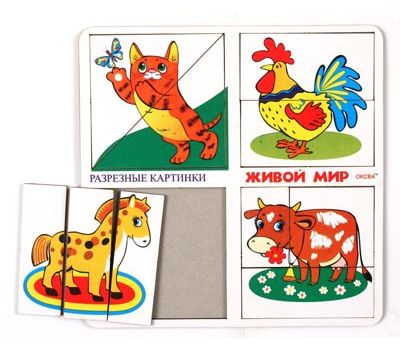 Составь фигуру по образцу
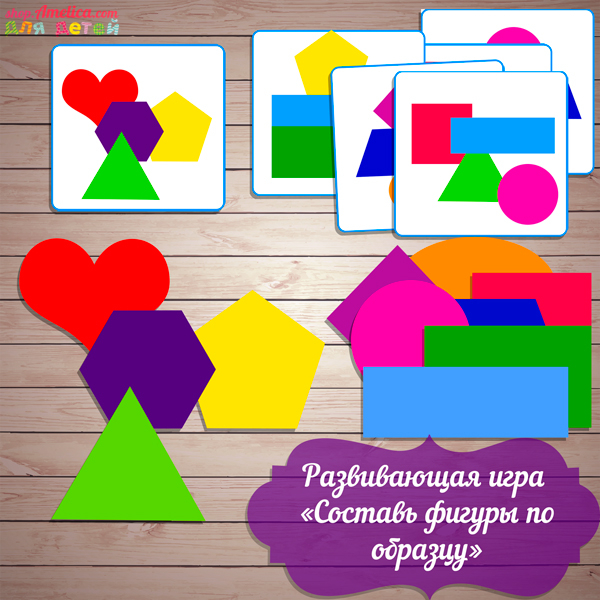 УСПЕХОВ ВАМ В РАЗВИТИИ ВАШИХ ДЕТЕЙ
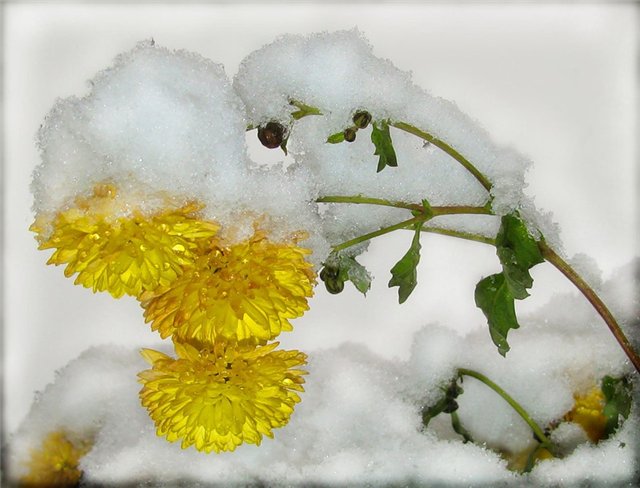